2024年度 在学生ガイダンス 学生支援課ガイダンス
学生支援課ガイダンス配布資料一覧
・学生証裏面シール(在学・通学証明)・・・一人1枚
　　　　　　　　　　　　　　　　　　　　　　　　　　　※本日の欠席者分を預かるなどはしないこと
・学生証「在学・通学証明シール」引換券・・・一人１枚
・障がい学生支援ガイド・・・一部
・学生相談室パンフレット・・・一部
・在学生の皆さんへ　日本学生支援機構奨学金について・・・一部
[Speaker Notes: 3/12　ページ１枚追加　配布資料一覧を新設した（廣嶋課長）
3/14学生証裏面シールについて追記しました（鷲田）
3/19障がい学生支援パンフ追記(廣嶋)
3/22日本学生支援機構奨学金案内について追記しました（秋月）]
通学区間は自宅の最寄りから
大学の最寄りまで！
「学生証」の裏面について

　裏面は、「在学・通学証明」になっていて、右上に有効期限が
　記載されています。毎年4月に張り替えることにより有効期限
　が延長となります。
　定期券を購入する場合は通学区間を記入してください。
　なお、学生証裏面シールのお渡しは、５月３１日(金)まで
　とします。
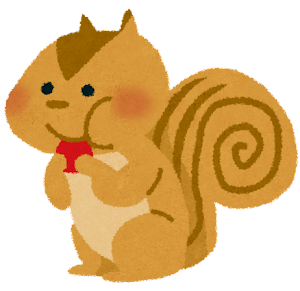 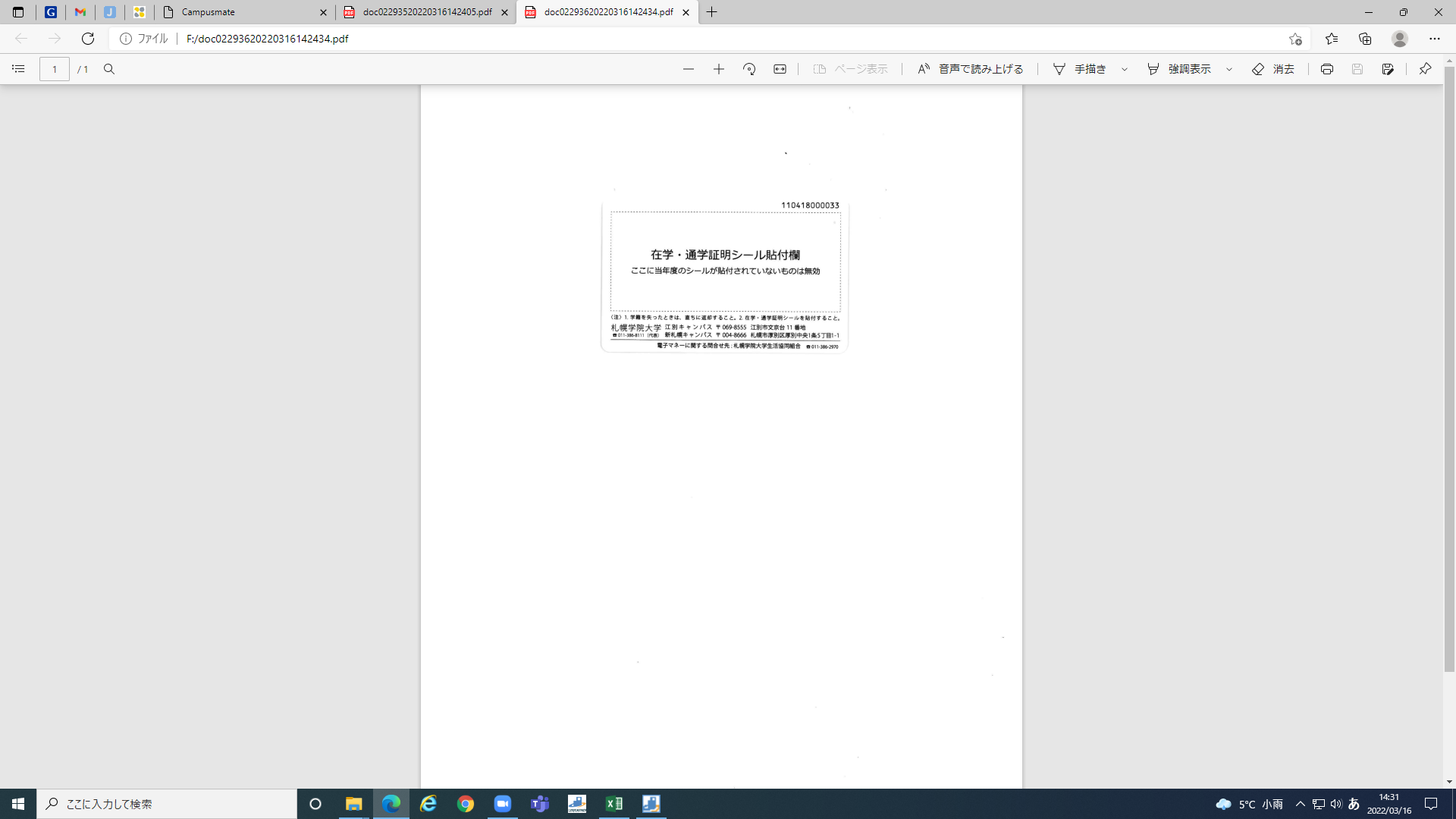 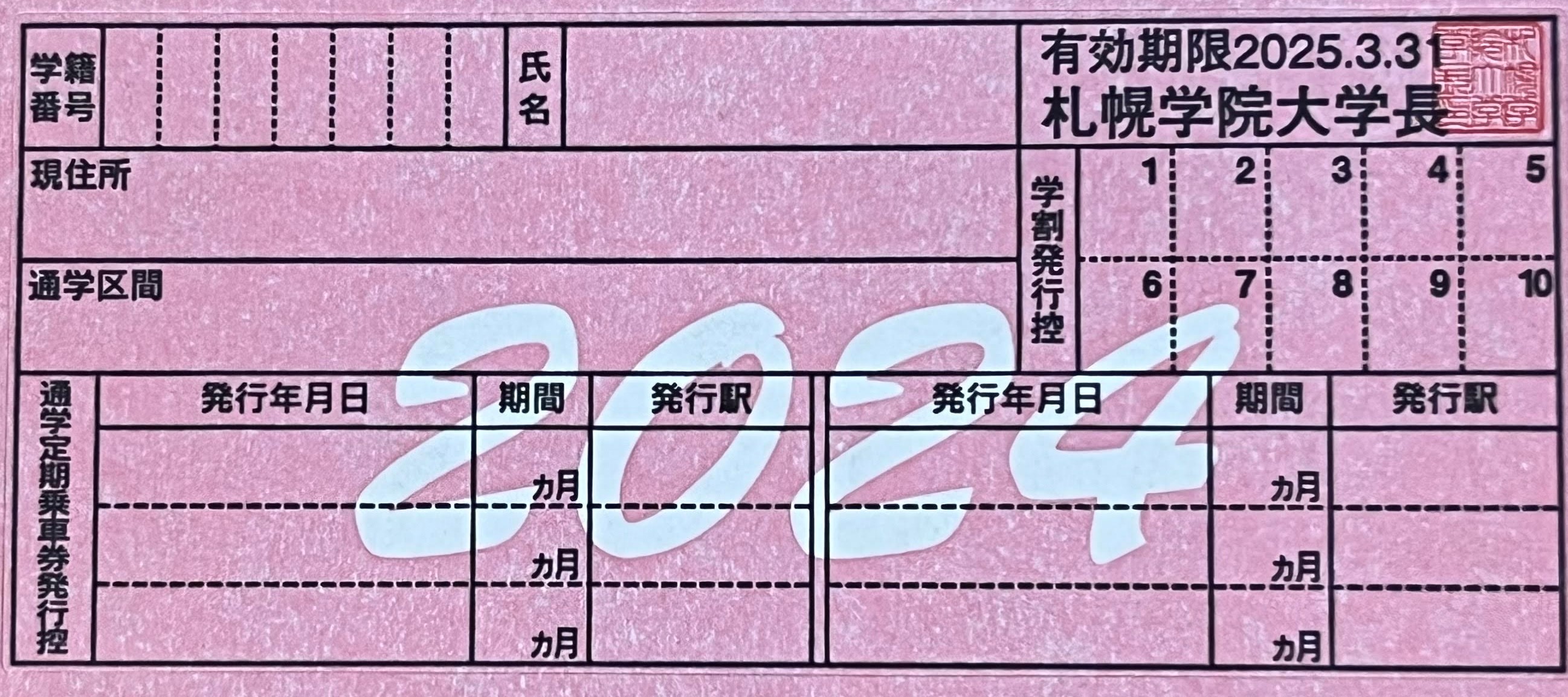 ※学生証を紛失した場合は学生支援課で再発行を受付けています。
　再発行には2,500円がかかります(概ね１０日間ほど要します)
3
[Speaker Notes: 3/14　　裏面シール2024年度のものに変更しました（鷲田）
3/19　　裏面シール受取期限を5/31までとして追記しました(廣嶋)]
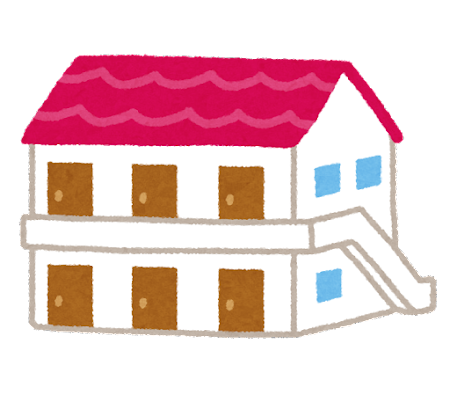 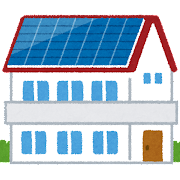 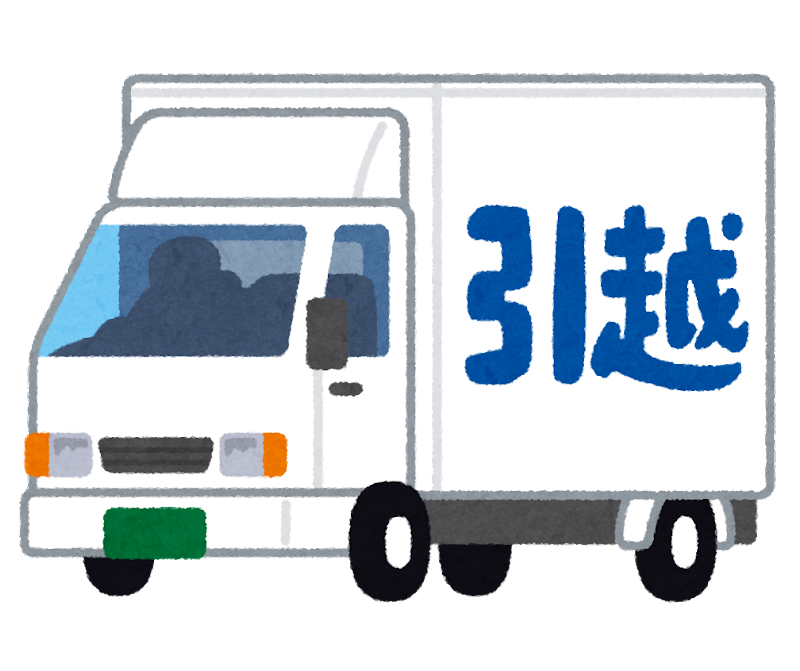 学生本人・保証人・学費負担者の住所変更や人物変更時の手続きについて
　大学に登録をしている方（学生本人・保証人・学費負担者）の住所や
　電話番号、または氏名変更や人物の変更があった場合には、すぐに
　大学に届け出てください。
　様式は、学生支援課窓口で受け取るか、情報ポータルのキャビネット
　からダウンロードし、学生支援課へ提出してください。

　変更手続きを行わない場合、大学からの重要な連絡が届かないという　
　事態が生じてしまいますので、ご注意ください。
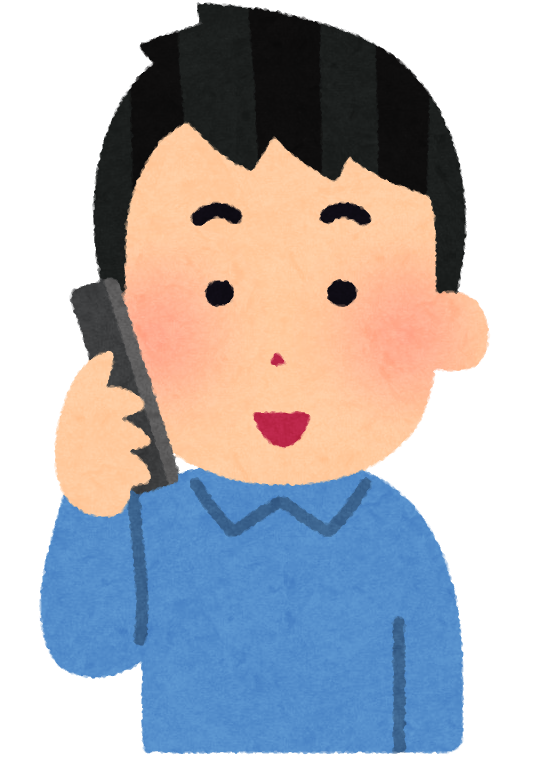 学生支援課の直通電話番号です。
 奨学金、課外活動、学生生活全般に係る担当窓口です。
 どちらのキャンパスの電話番号も必ず登録してください！！
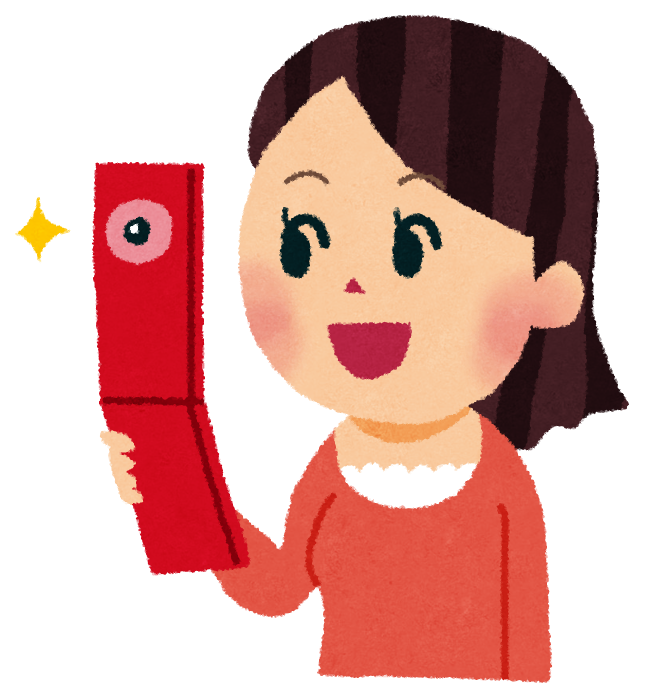 江別キャンパス　   011-375-8282
新札幌キャンパス　011-802-8635
＜窓口時間＞
平日　9：00～16：40　火曜日　9：00～15：00　 
※11：20～12：20はお昼休みです　
土曜　9：00～11：40
5
Moodleにも以下の資料があります
サポートセンターについて
学生教育研究災害傷害保険・学研災付帯賠償責任保険について
防災対応マニュアルについて
札幌学院大学 ハラスメント防止ガイドラインについて
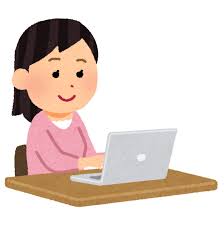 各自で確認を
お願いします
6
課外活動
住所・電話番号変更
奨学金
奨学金について
わからないこと
知りたいことがある！
部活動や
サークルについて
知りたい！
引っ越しをした！
電話番号が変わった！
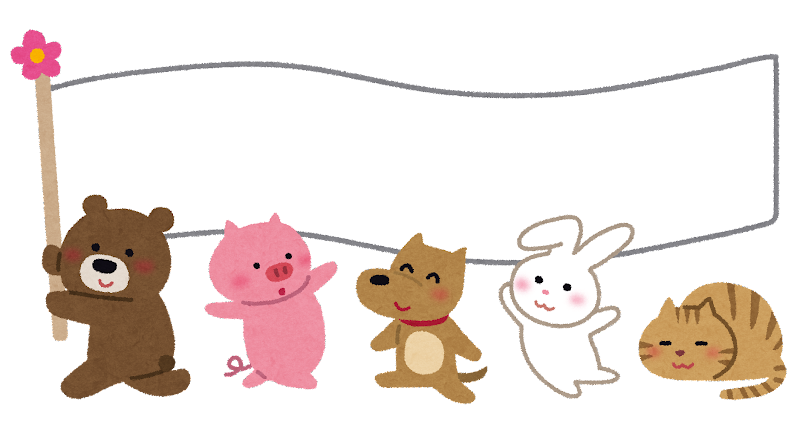 学校生活で何か困ったことがあれば
学生支援課まで来てください！
etc…
なにかトラブルに
巻き込まれた!
落し物・忘れ物を
した、みつけた！
7
落し物
トラブル